Araştırmanın başlığı
Çalışma için alınan izinler
1. ETİK KURUL ONAY BELGESİ
Araştırmanın, etik kurul onayı verme yetkisine haiz bir kuruldan alınmış onay belgesi ve imza dosyası.  (Belgenin Aslı veya Aslı Gibidir Onaylı Sureti)
2. Ön izin formu
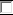 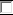 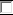 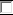 Araştırmanın statüsü
Yüksek lisans tezi
Doktora tezi 
Uzmanlık tezi
Bireysel araştırma projesi
Sağlık Taraması

Diğer (…………………………………………..)
Araştırmacılar
Sorumlu araştırmacı 
Adı Soyadı
Unvan 
Uzmanlık alanı
Çalıştığı Kurum

Yardımcı araştırmacılar
Adı Soyadı
Unvan 
Uzmanlık alanı
Çalıştığı Kurum
Danışman/Öğretim Üyesi 
Adı Soyadı
Unvan 
Uzmanlık alanı
Çalıştığı Kurum

Koordinatör (Çok merkezli araştırmalar için doldurulacaktır).
Adı Soyadı 
Unvan
Uzmanlık alanı
Çalıştığı Kurum
Araştırma amacı
araştırmanın ana amacı ve alt amaçları, araştırmanın hedefi birer paragraf olarak sunulmalıdır (tanımlama, karşılaştırma, uyum/benzerlik kontrolü yapmak, ilişkileri açıklamak veya benzeri amaçlar olabilir).
Genel Bilgiler
Hipotez(ler)
araştırma sorusuna varsayım önermesidir. Araştırmada doğruluğu test edilecektir. Bir varsayım içermeli, problem çözüm önermeli, deney ve gözlemlere sınanmaya açık olmalı, eldeki verilerle uyumlu ve bunları açıklayıcı olmalıdır.
Araştırmanın türü
gözlemsel/ deneysel, tanımlayıcı/analitik, vaka serisi/kohort/ olgu-kontrol/ kesitsel, kontrollü/kontrolsüz, randomize / randomize olmayan, prospektif/retrospektif vb. araştırma türünün ne olduğu belirtilmelidir
Araştırmanın yapılacağı yer / yerler
Hastane tabanlı/toplum tabanlı, tek merkez/ çok merkez, laboratuvar çalışması gibi
Araştırmanın Evreni / Örneklemi
Araştırmaya dahil edilecek popülasyonun; kimlerden oluştuğu, yaş aralıkları, cinsiyet ve sayısı gibi tanımlayıcı özellikleri yazılacaktır.
Araştırmanın kısıtlılıkları
Araştırmanın yapılacağı tarih aralığı
Araştırmada invaziv girişim yapılacak mı?
Yanıtınız evet ise, yapılacak olan invaziv girişim hakkında bilgi veriniz?

Araştırmada deney hayvanı kullanılacak mı?
Yanıtınız evet ise, yapılacak olan invaziv girişim hakkında bilgi veriniz?
Araştırmada tıbbi bir durum veya hastalık araştırılacak mı?
Yanıtınız evet ise, araştırılan tıbbi durum/durumlar veya hastalık/hastalıklar hakkında kısa bilgi veriniz.
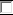 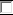 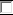 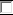 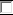 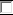 Araştırmanın Özellikleri
Araştırma katılımcıların fiziksel ve ruhsal sağlıklarını herhangi bir şekilde sıkıntıya sokacak sorular içeriyor mu? (Yanıtınız evet ise, lütfen açıklayınız) 
Gönüllü katılımını olumsuz yönde etkileyecek herhangi bir durum var mı? (Yanıtınız evet ise, lütfen açıklayınız)
Araştırmanın aşağıda belirtilen alanlarda varsa yararlarını yazınız?
Araştırmanın bireysel  yararı
Araştırmanın toplumsal  yararı
Araştırmanın bilimsel  yararı
Araştırmanın kurumsal  yararı
Araştırmanın destekleyicisi var mı?
Yanıtınız evet ise lütfen destekleyici kişi / kurum / kuruluşları belirtiniz.
İLGİLİ BELGELER
ANKET / ÖLÇEK FORMU (Araştırma Kapsamında Kullanılacak ise)
Anketin / Ölçeğin geçerliliği/güvenilirliği ile ilgili olarak, anket hazırlanmasında yararlanılan kaynaklar belirtilmelidir. Ayrıca, her sayfasında sorumlu araştırmacının yaş imzası olan bir örneği başvuru formuna eklenmelidir. Araştırmaya ilişkin katılımcılara yönelik aydınlatılmış onam formu örneği de bulunmalıdır.